Drug Metabolism: The biochemical modification of a drug
Nigel Gooderham
Biomolecular Medicine
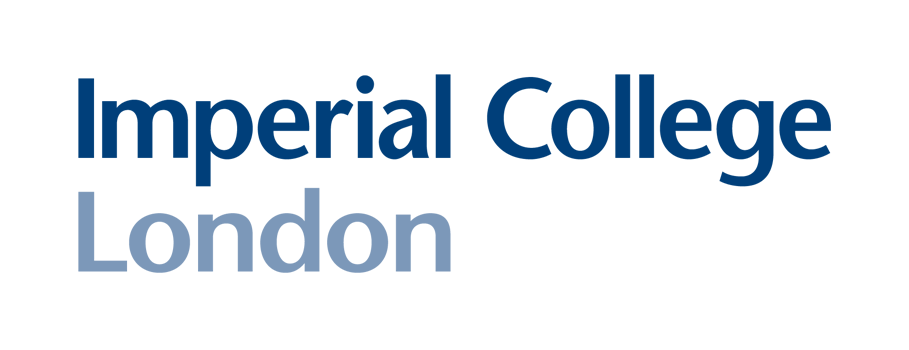 Drug Metabolism
Objectives
To understand the general principals of xenobiotic (foreign chemical) biotransformation.
Be able to describe the routes and biochemistry of Phase I metabolism.
Be able to describe the routes and biochemistry of Phase II metabolism.
To understand the importance of drug metabolism in pharmacology.
The requirement for drug metabolism
Xenobiotics are usually lipophilic molecules.
Metabolism tends to reduce or eliminate pharmacological/toxicological activity.
Metabolism converts lipophilic chemicals to polar derivatives (readily excreted).
The sites of drug metabolism
The liver is the major organ of drug metabolism.
Hepatic “first pass” metabolism can be extensive.
Metabolism can occur in other organs, e.g. gut, kidneys, skin, brain etc.
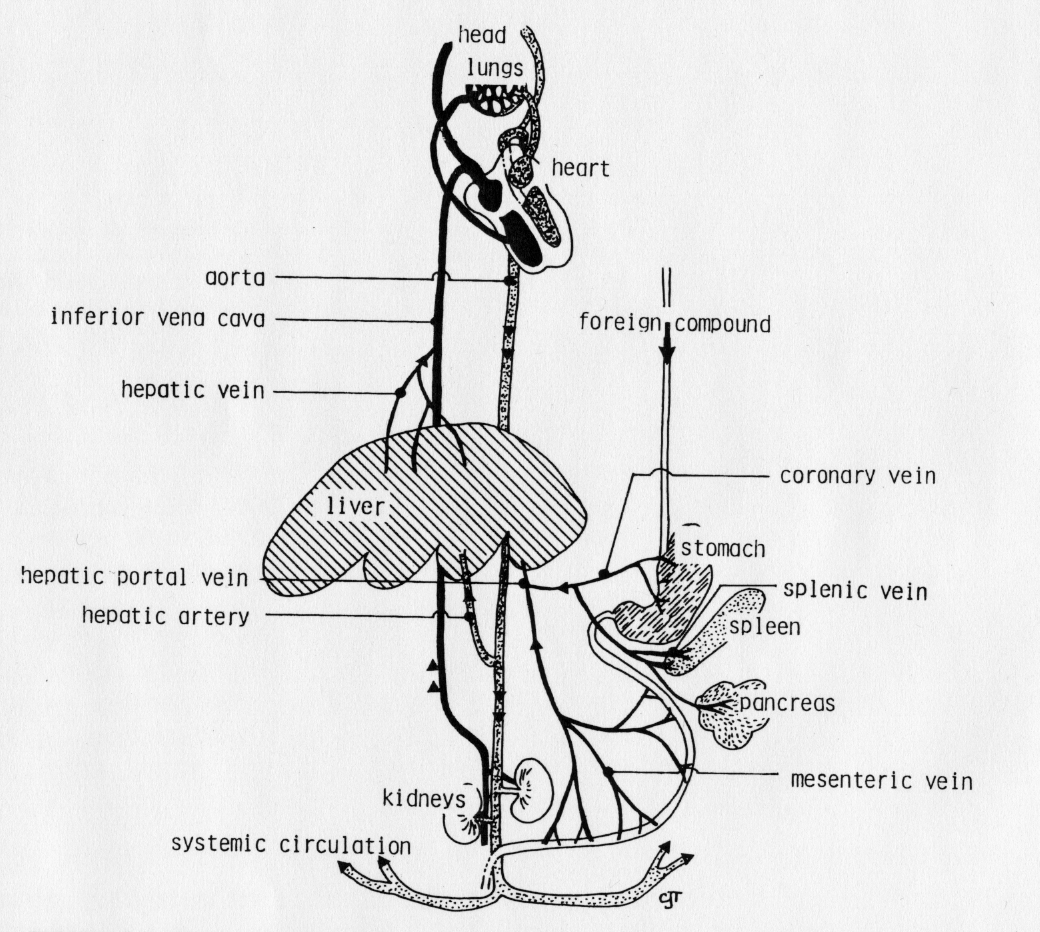 Types of metabolic change
Phase II
Glucuronidation
Acetylation
Amino acid conjugation
Sulphation
Methylation
Glutathione conjugation
Phase I
Oxidation
Reduction
Hydrolysis
excretion
Phase I reactions
Oxidation/reduction creates new functional groups, hydrolysis unmasks them.
Phase I reactions often inactive chemicals, but can also activate (e.g. a prodrug).
After phase I metabolism, there is little change in polarity of the drug.
Cytochrome P450 mediated oxidation
RH + NADPH + O2 + H+
drug
Cytochrome P450
ROH + NADP+ + H2O
Oxidised drug
-e
P450-Fe3+-RH
RH
P450-Fe2+-RH
P450-Fe3+
O2
ROH
P450-Fe2+-RH
P450-Fe3+-ROH
O2
H2O
P450-Fe3+-RH
P450-Fe3+-RH
-O2
2-O2
-e
P450-Fe2+-RH
-O2
Oxidation by CYP
Oxidative reactions 1
aliphatic
aromatic
Oxidation reactions 2
N-demethylation
O-demethylation
Oxidation reactions 3
N-oxidation
Alcohol oxidation
Reductive and hydrolytic reactions
Reduction
Hydrolysis
Phase I Summary
Phase I reactions 
Prepare a drug for Phase II metabolism by introducing a functional group such as –OH, -NH2, -SH or –COOH.
Often generate a biologically inactive product.
Have little effect on drug polarity.
Sometimes produce toxic metabolites.
Methylation 
(methyl transferase)
Glucuronidation
(Glucuronyl transferase)
Sulphation
(Sulphotransferase)
Phase II 
metabolism
Acetylation
(Acetyl transferase)
Glutathione
(Glutathione-S-transferase)
Aminoacid conjugation
(Acyl transferase)
Phase II enzymes
Glucuronidation
Acetylation
Methylation
Sulphation
Conjugation with glutathione
Phase II summary
Phase II reactions:
Are conjugation reactions which utilise   -OH, -NH2, -SH and -COOH.
Include glucuronidation, sulphation, acetylation, methylation, conjugation with amino acids and with glutathione.
Involve a high energy intermediate such as UDPGA for glucuronidation or PAPS for sulphation.
The importance of drug metabolism
The biological half-life of the chemical is decreased.
The duration of exposure is reduced.
Accumulation of the compound in the body is avoided.
Potency/duration of the biological activity of the chemical can be altered. 
The pharmacology/ toxicology of the drug can be governed by its metabolism.
Further reading
Pharmacology – Rang, HP, Dale, MM and Ritter, JM (2003) Churchill Livingstone.
Medical Pharmacology at a glance – Neal, MJ (2005) Blackwell Science.
Integrated Pharmacology – Page, C, Curtis, M, Sutter, M, Walker, M & Hoffman, B (2002) Mosby.